ALL ABOUT ME…
MY NAME IS MISS TALLIS
I AM AN AVANCED PUPIL SUPPORT WORKER WHO WILL BE WORKING IN YOUR SCHOOL
I AM REALLY LOOKING FORWARD TO GETTING TO KNOW YOU
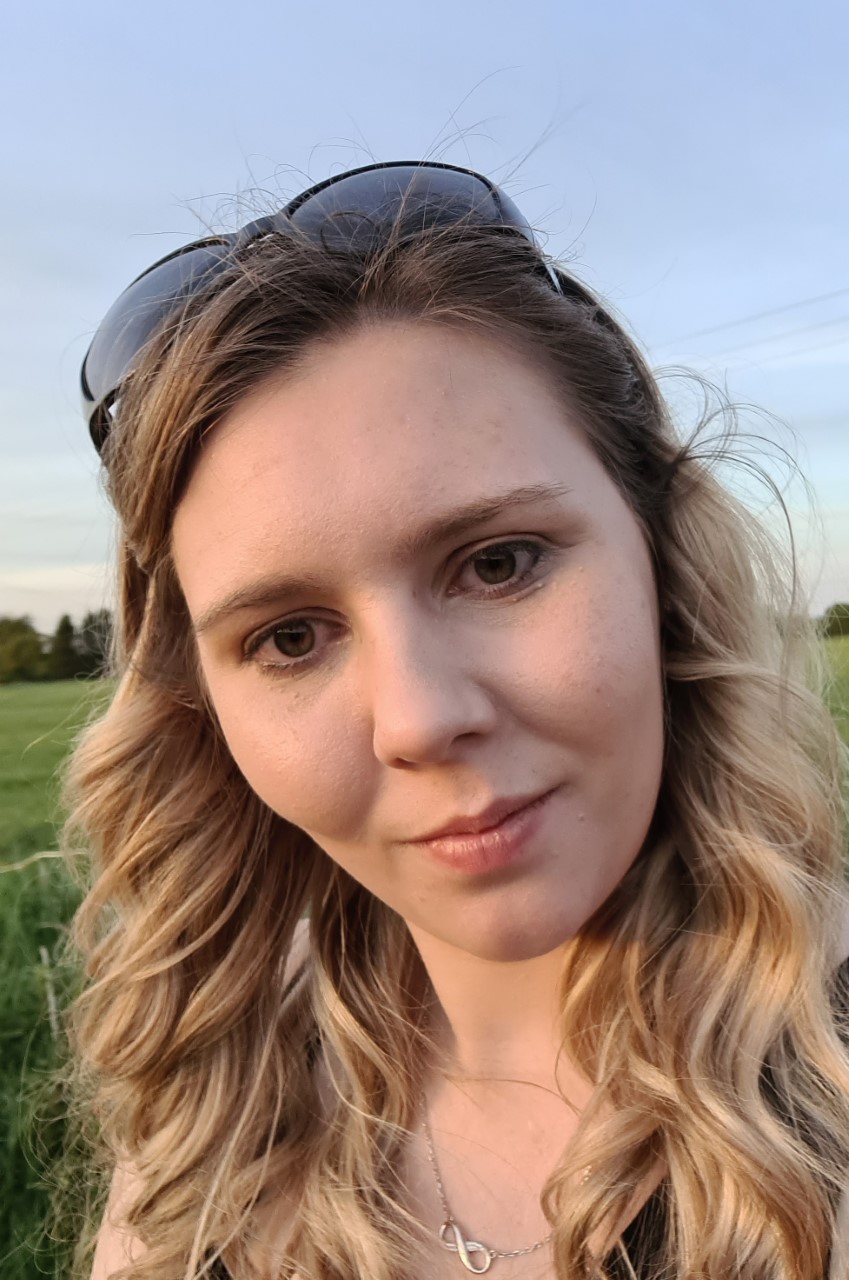 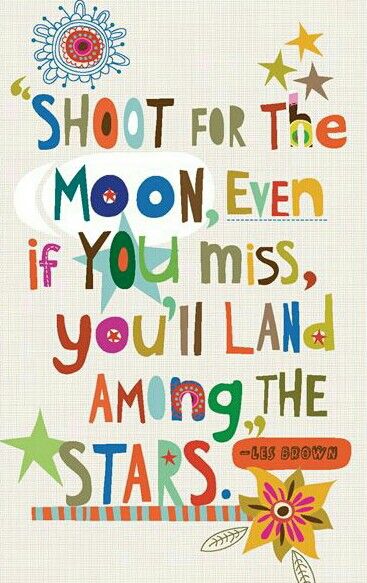 MY FAVOURITE THINGS ARE…
My family
Chocolate
Dogs 
Listening to music 
Going on woodland walks
Disney 
Marvel
Fancy pens
MISS TALLIS FAVOURITE THINGS
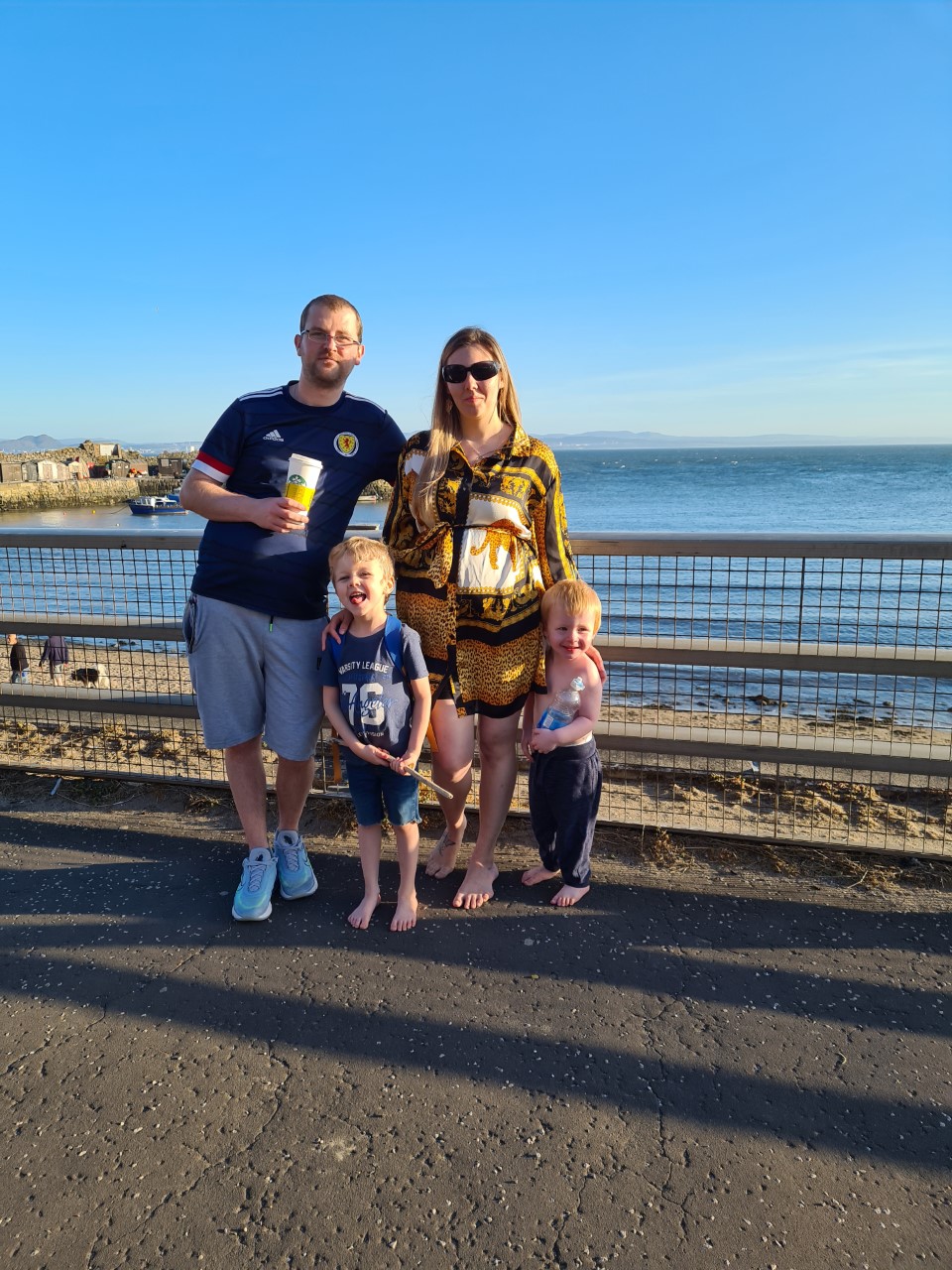 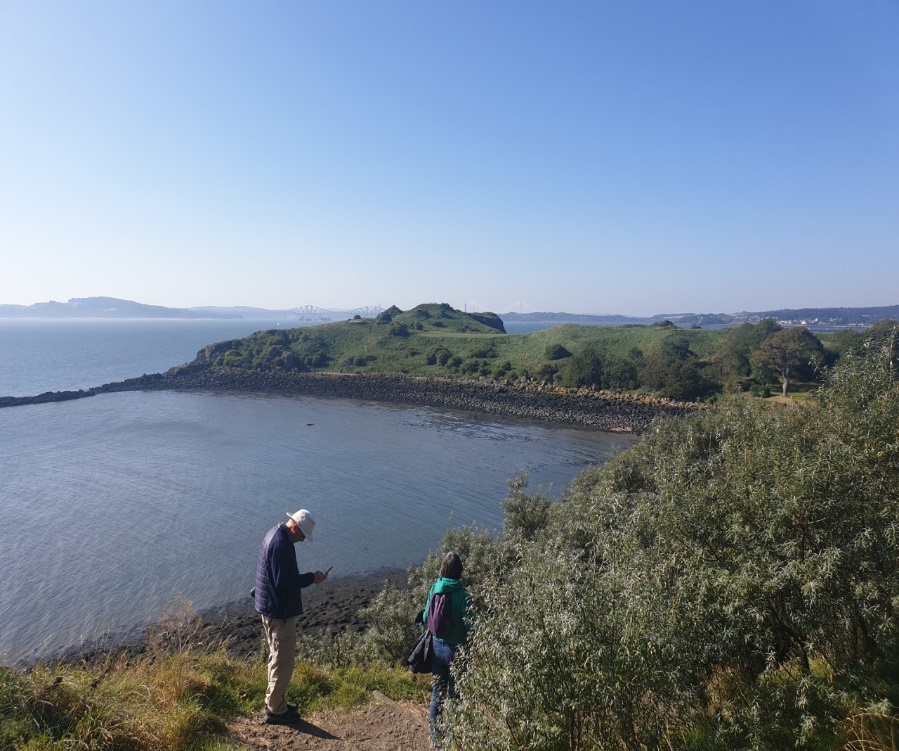 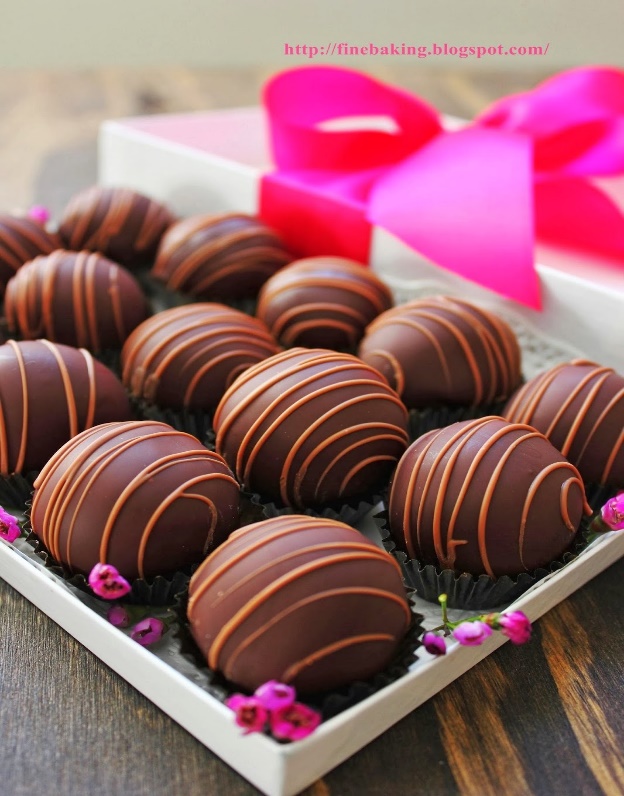 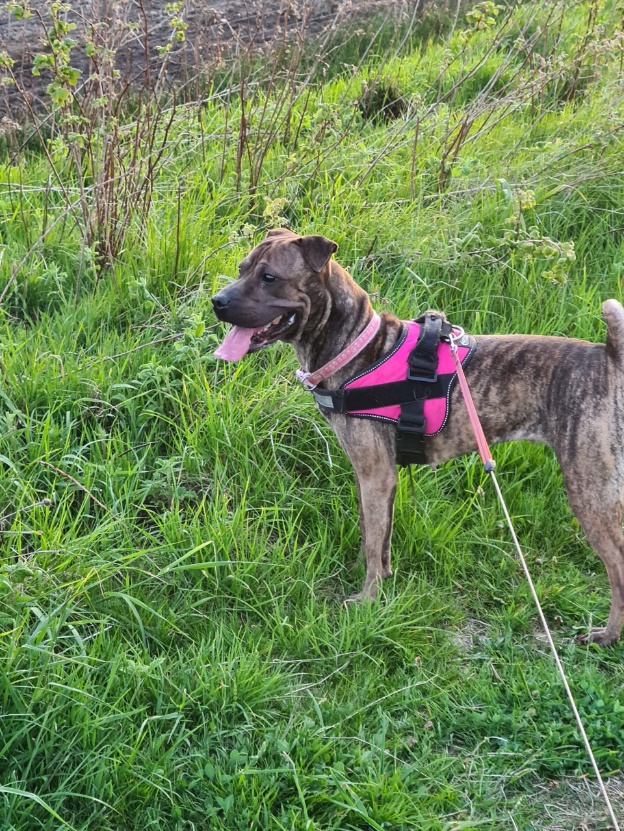 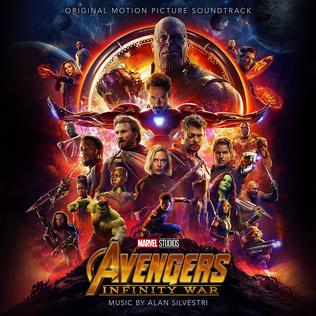 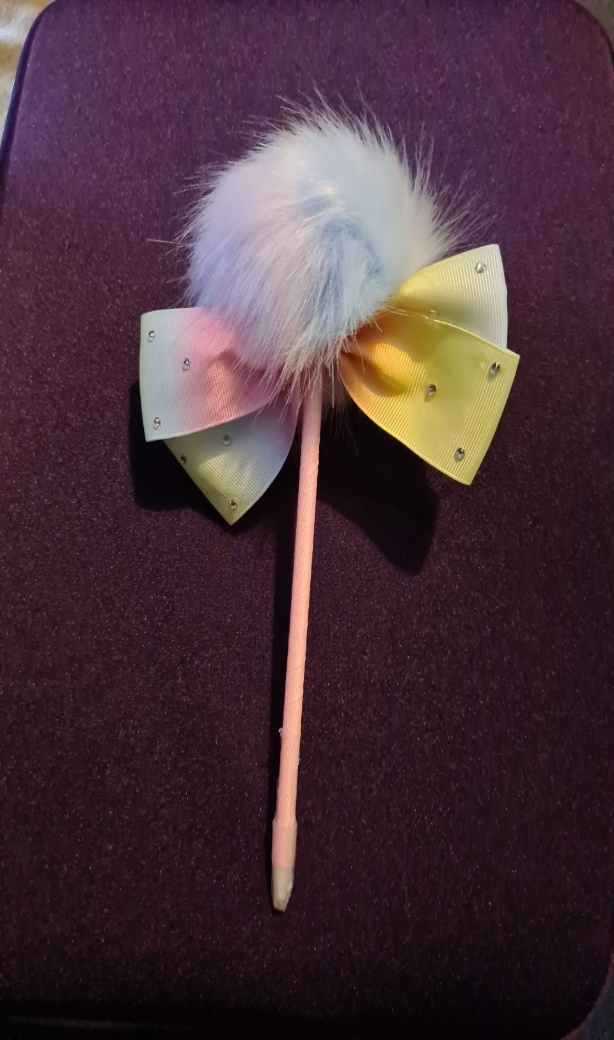 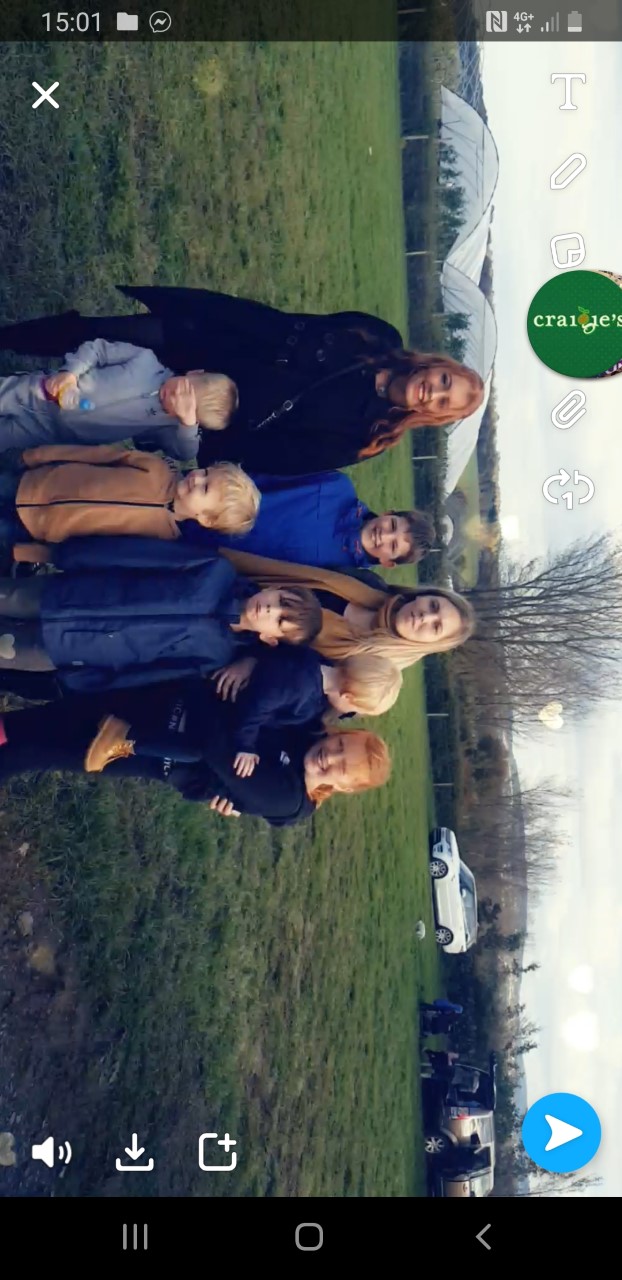 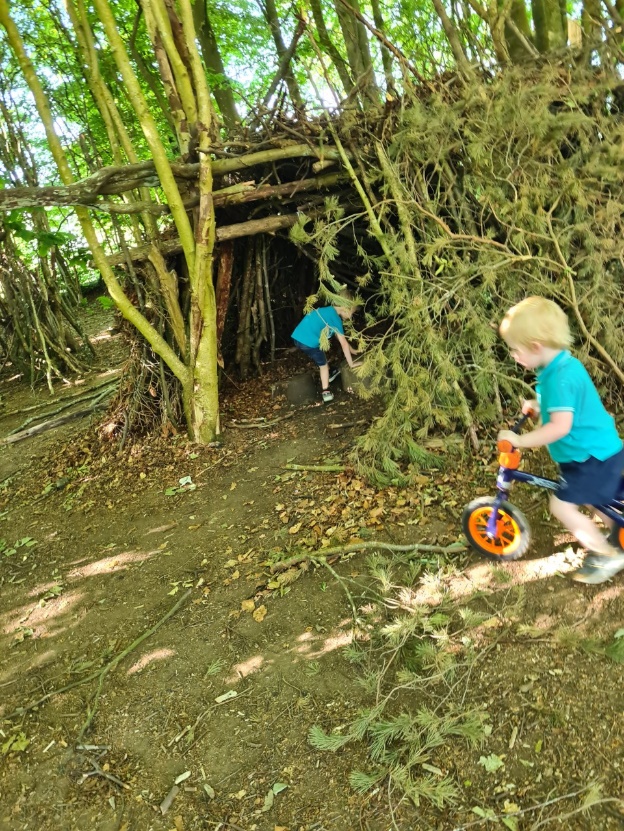 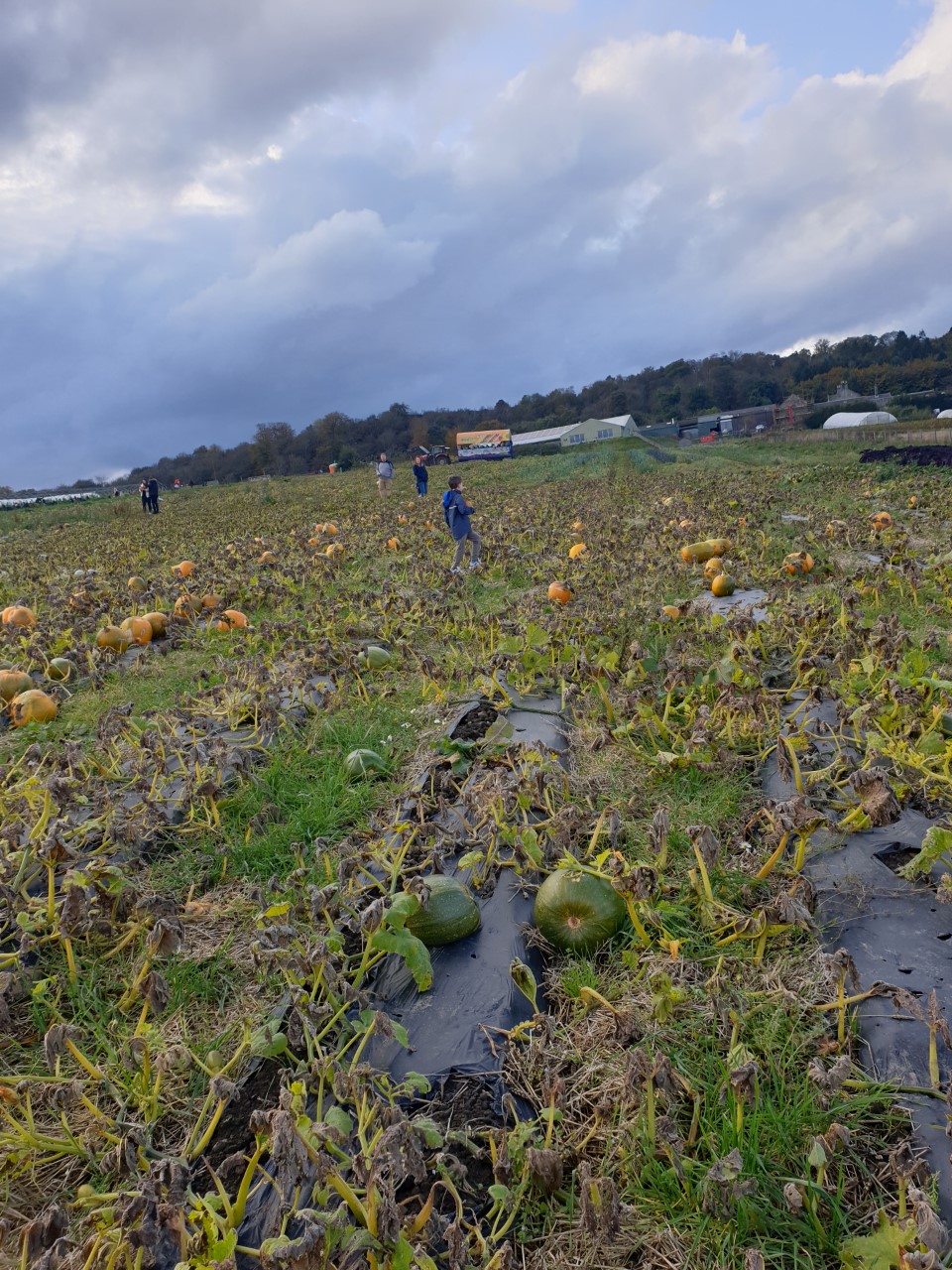 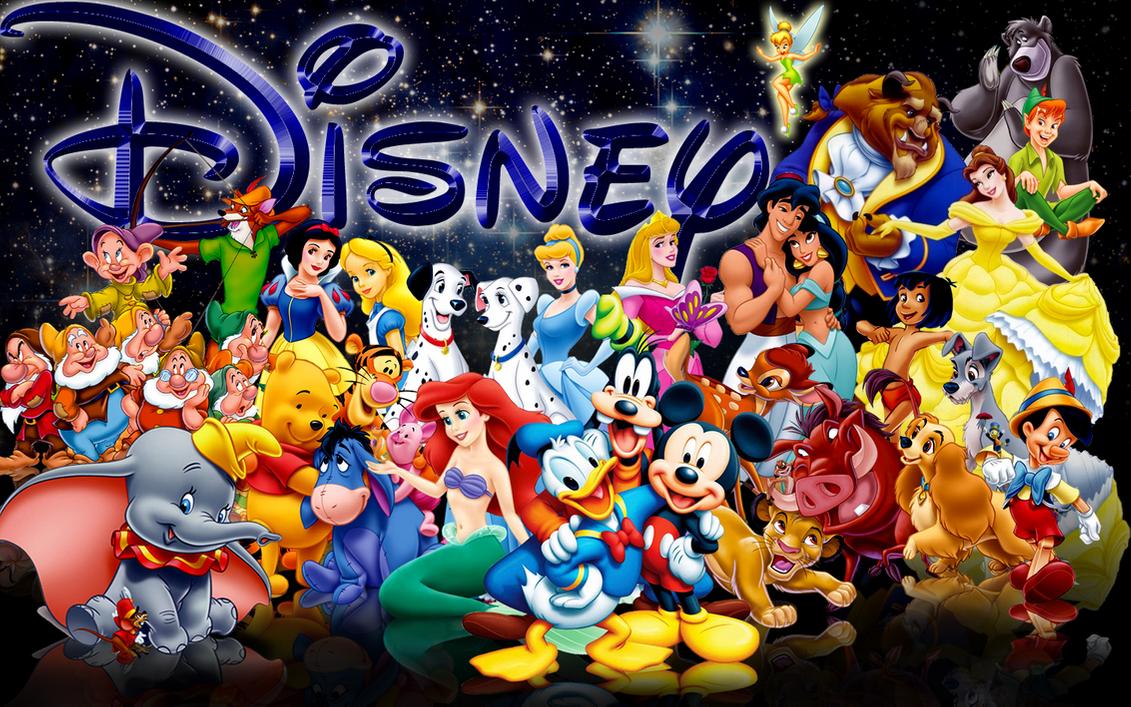